LSC Communications
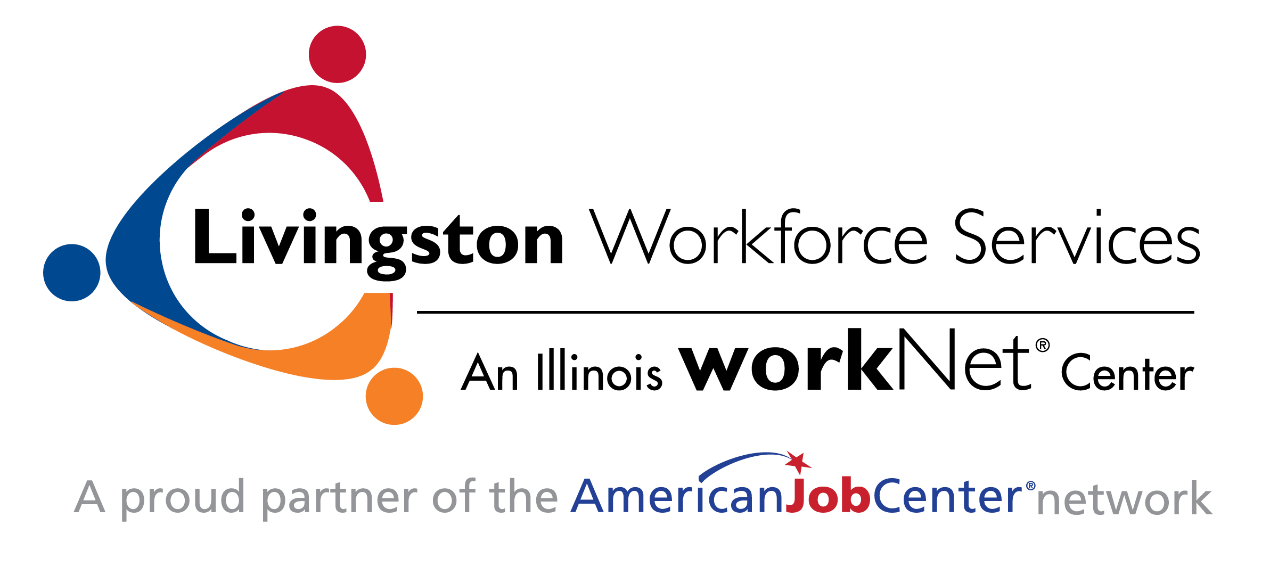 Rapid Response
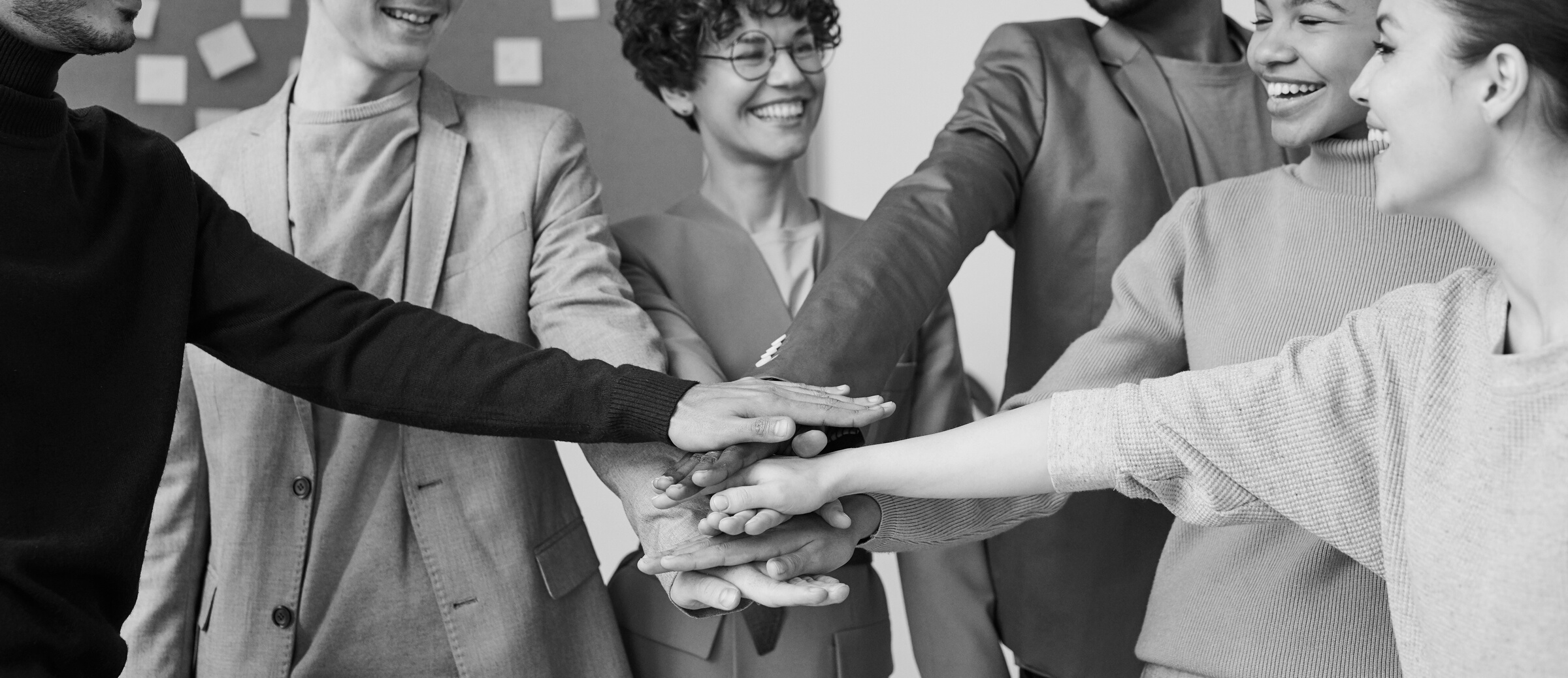 01.
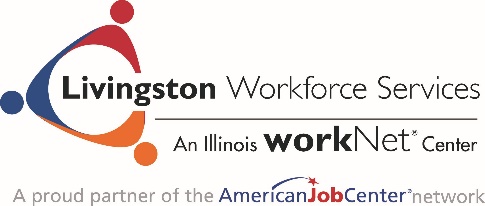 Workforce Innovation and Opportunity Act
GOAL=EMPLOYMENT
02.
[Speaker Notes: Federal funded program designed to strengthen or improve our nations workforce                
Find/Obtain employment		Identify an individuals skills shortages	      Determine plan to upgrade those skills through training]
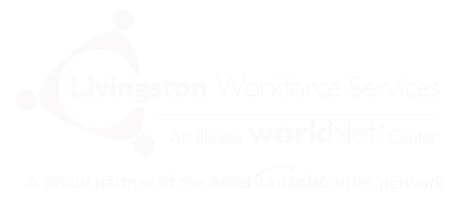 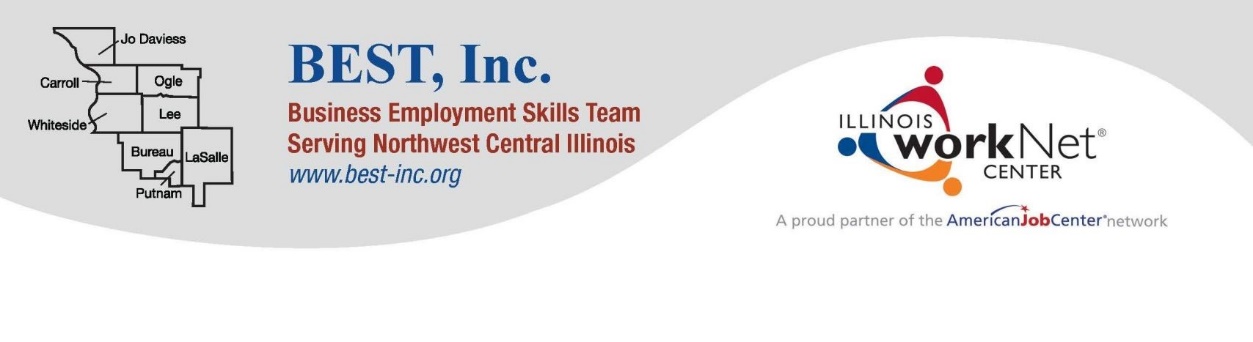 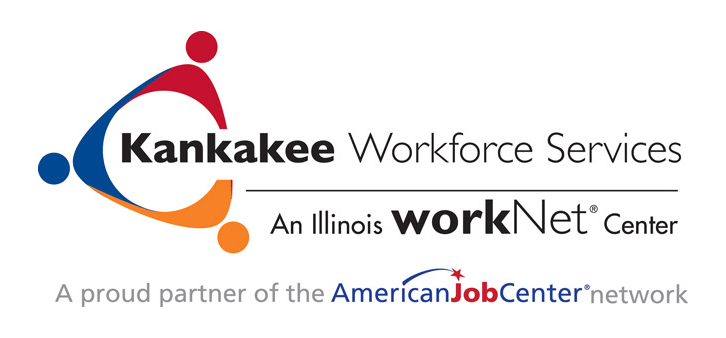 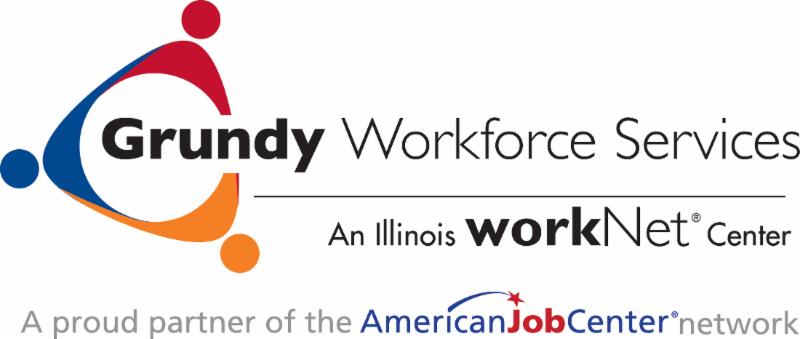 03.
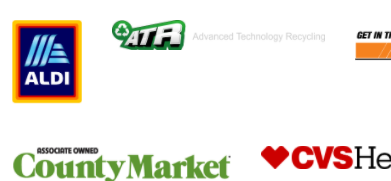 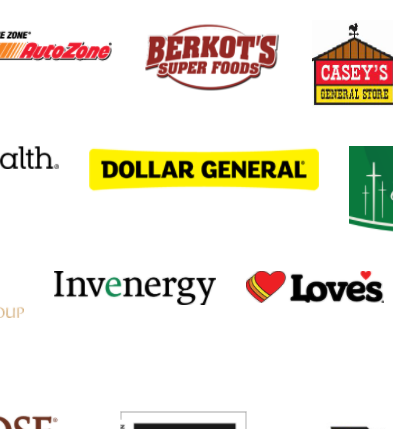 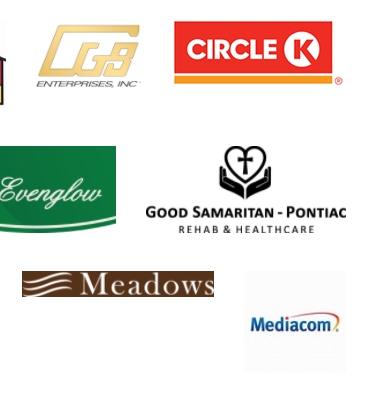 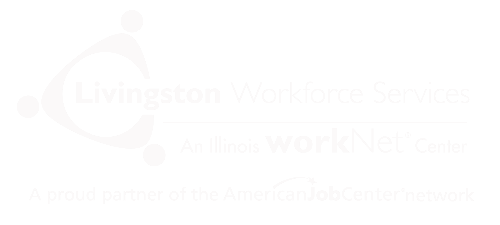 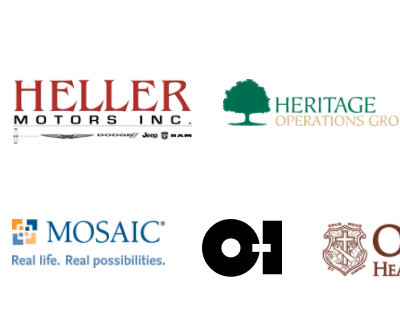 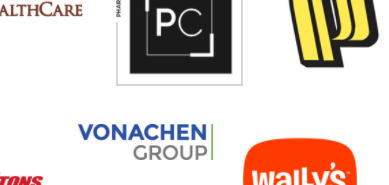 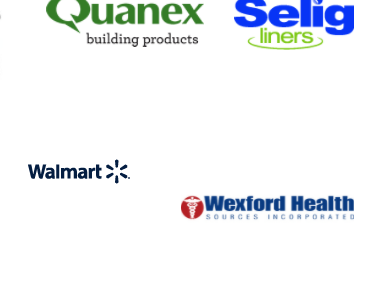 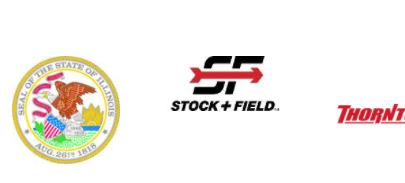 Online Job Board
04.
[Speaker Notes: Talk about other counties job boards]
Nov 4,5,6
Thursday Oct 29
Friday Oct 30
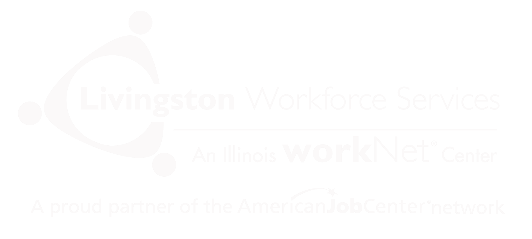 Job Fair
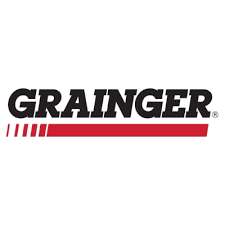 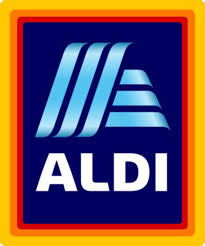 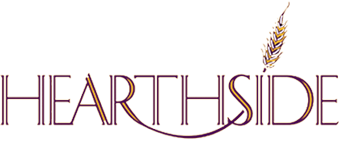 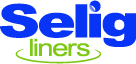 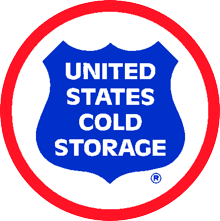 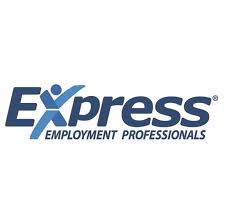 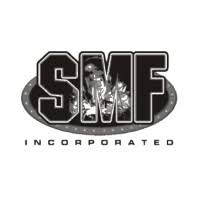 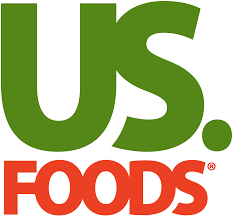 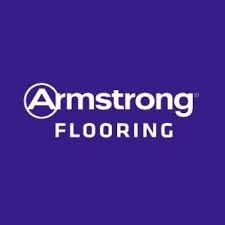 06.
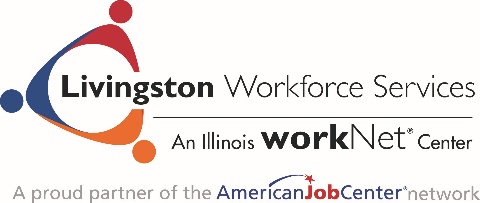 Job Seeker Assistance
Interviewing Tips
Resume Writing
Online Applications
Internet Basics
Cover Letters
05.
[Speaker Notes: We also offer services for job seekers through other assistance with your job search.  Workshops]
Scholarships
Why?
Where?
What?
In-Demand Programs
     Healthcare
     CDL
     Welding
     Administrative Professional
     Information Technology
     Automotive
     Criminal Justice
Depends on the occupation 
     Community Colleges
     Career Centers
     Trade Schools
     Universities
$10,000 over 3 years
Tuition/Fees
$2,500 per year
Books
Supplies
Testing fees
$60 per week
Gas
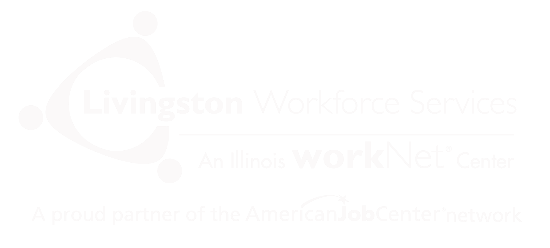 07.
[Speaker Notes: When? Now til you make nearly equivalent to what you are currently making]
Paid Internships
On-the-job Training
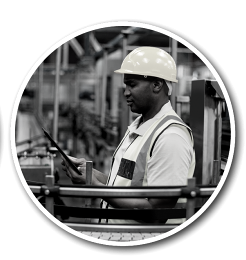 Promote the development of good work habits and basic work skills for individuals that have limited or inexperienced work experiences.
Exposes newly hired individuals in an actual work setting, to the processes, work tasks, tools and methods of a specific job.
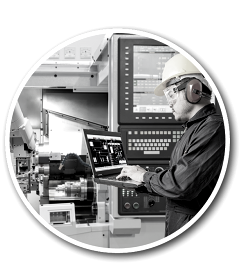 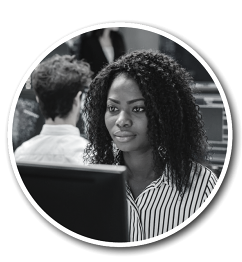 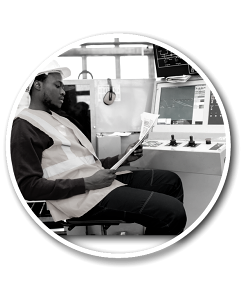 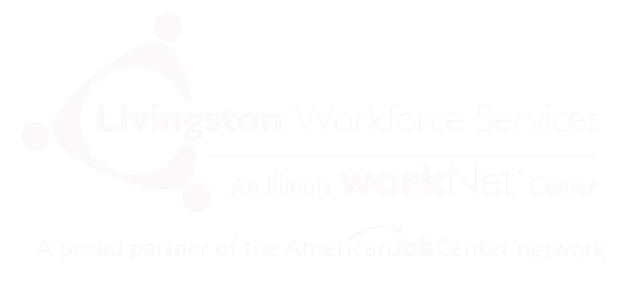 08.
livingstonworkforceservices@gmail.com
309-268-8280
www.livingstonworkforceservices.com
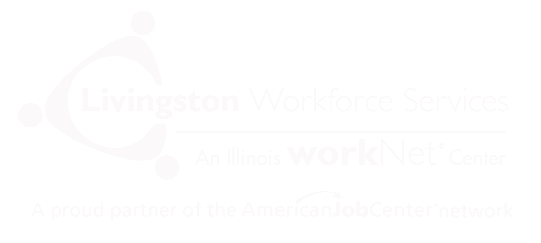 Next Steps….
09.
[Speaker Notes: Facebook/social media
Open by appointment only]